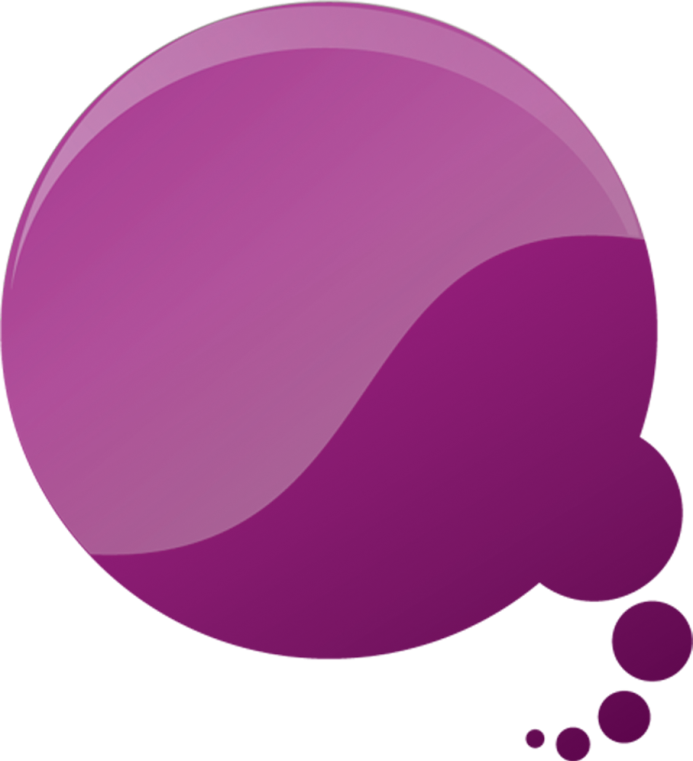 1
テモテに　ついて
か
Iテモテ1:1-2
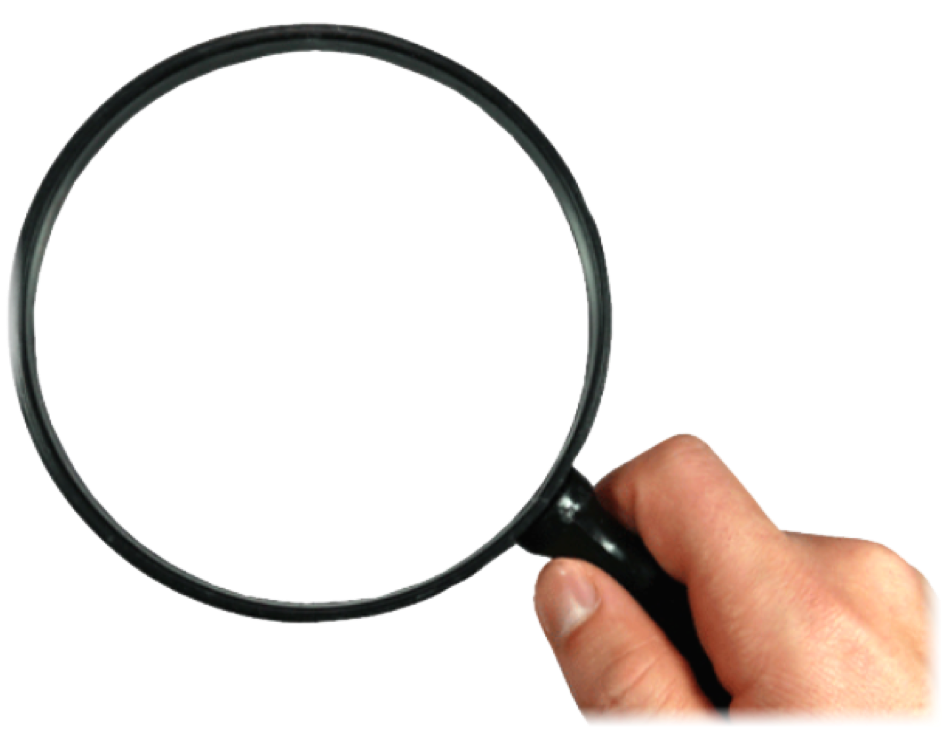 C V D I P
C
けいやく
(ふくいん)
Covenant
V
じだいの　
もんだい
Vision
D
かみさまが　
くださった　ゆめ
Dream
I
みことばと　いのり
Image
P
じっせん
さくひん
Practice
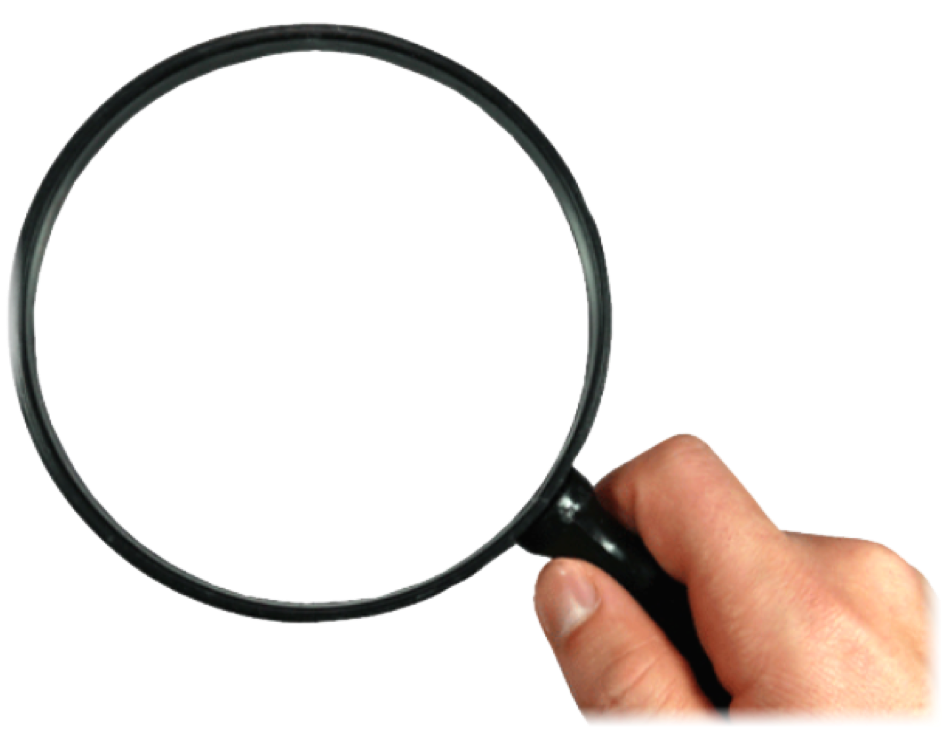 ヨセフの C V D I P
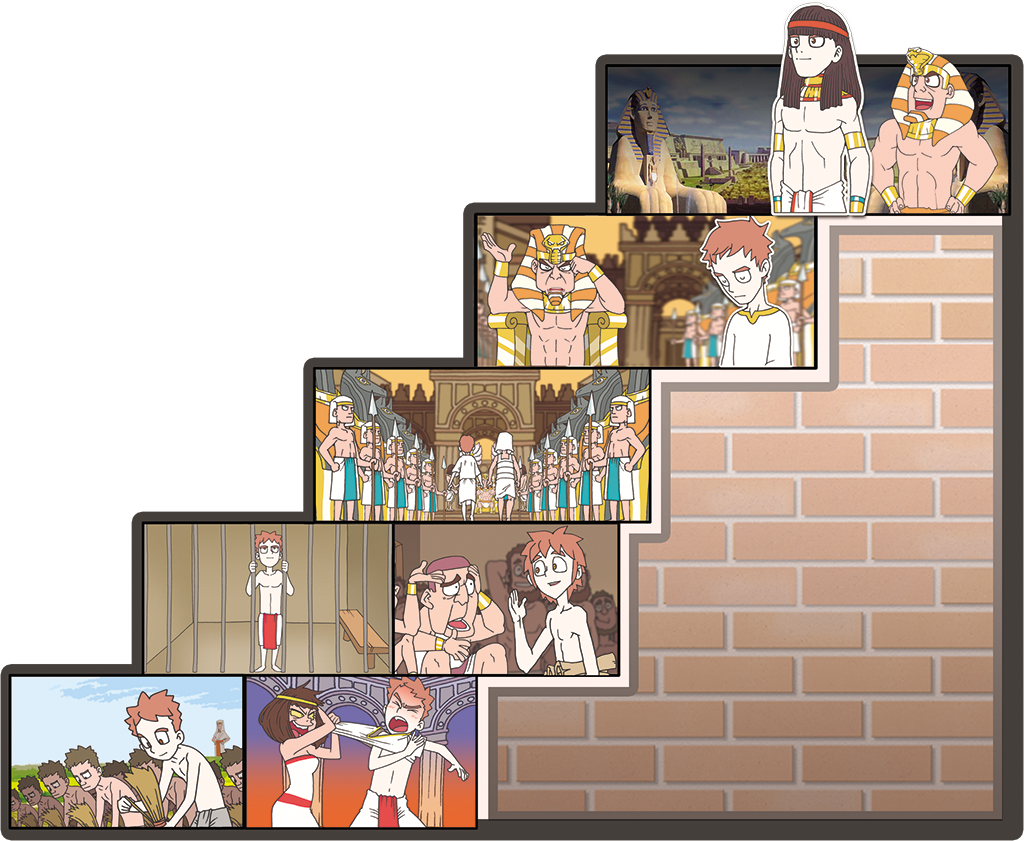 C V D I P
ヨセフの C V D I P
C
Covenant
けいやく
(ふくいん)
おとうさんから
V
Vision
じだいの　
もんだい
エジプト　ぐうぞう
D
かみさまが　
くださった　ゆめ
エジプトふくいんか
Dream
I
じょうじ　いのり
(そうせいき39:2-3, 21-23)
みことばと　いのり
Image
P
そうせいき45:1-8
じっせん
さくひん
Practice
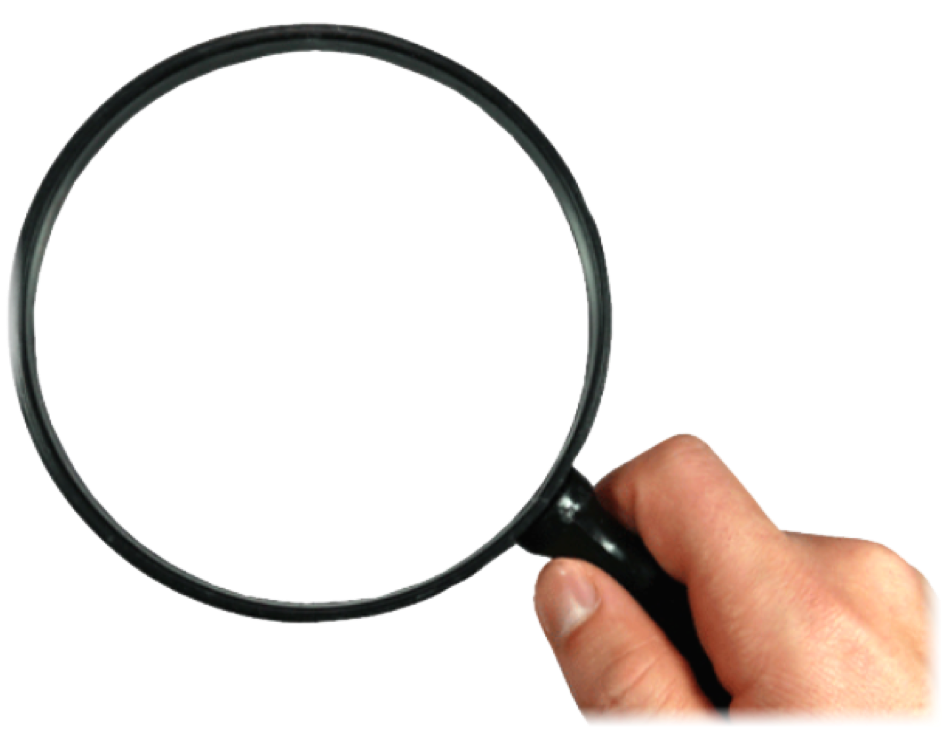 わたしのC V D I Pを　みつけよう
C V D I P
わたしのC V D I Pを　みつけよう
C
Covenant
けいやく
(ふくいん)
V
Vision
じだいの　
もんだい
すべての　
もんだいは
かていである
だけです！
D
かみさまが　
くださった　ゆめ
Dream
I
みことばと　いのり
Image
P
じっせん
さくひん
Practice
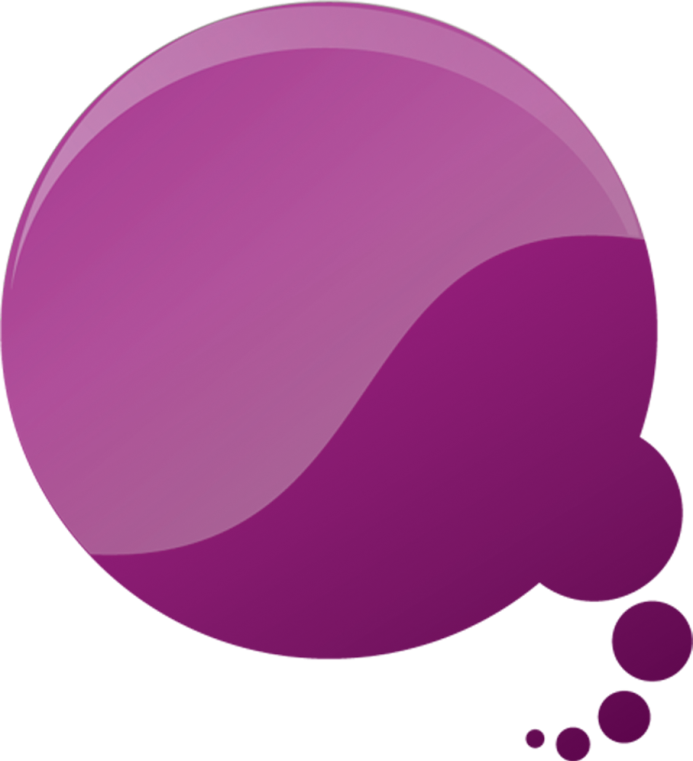 1
テモテに　ついて
か
Iテモテ1:1-2
テモテは「かみを　うやまう　もの、
かみを　あいする　もの」という　いみです
.
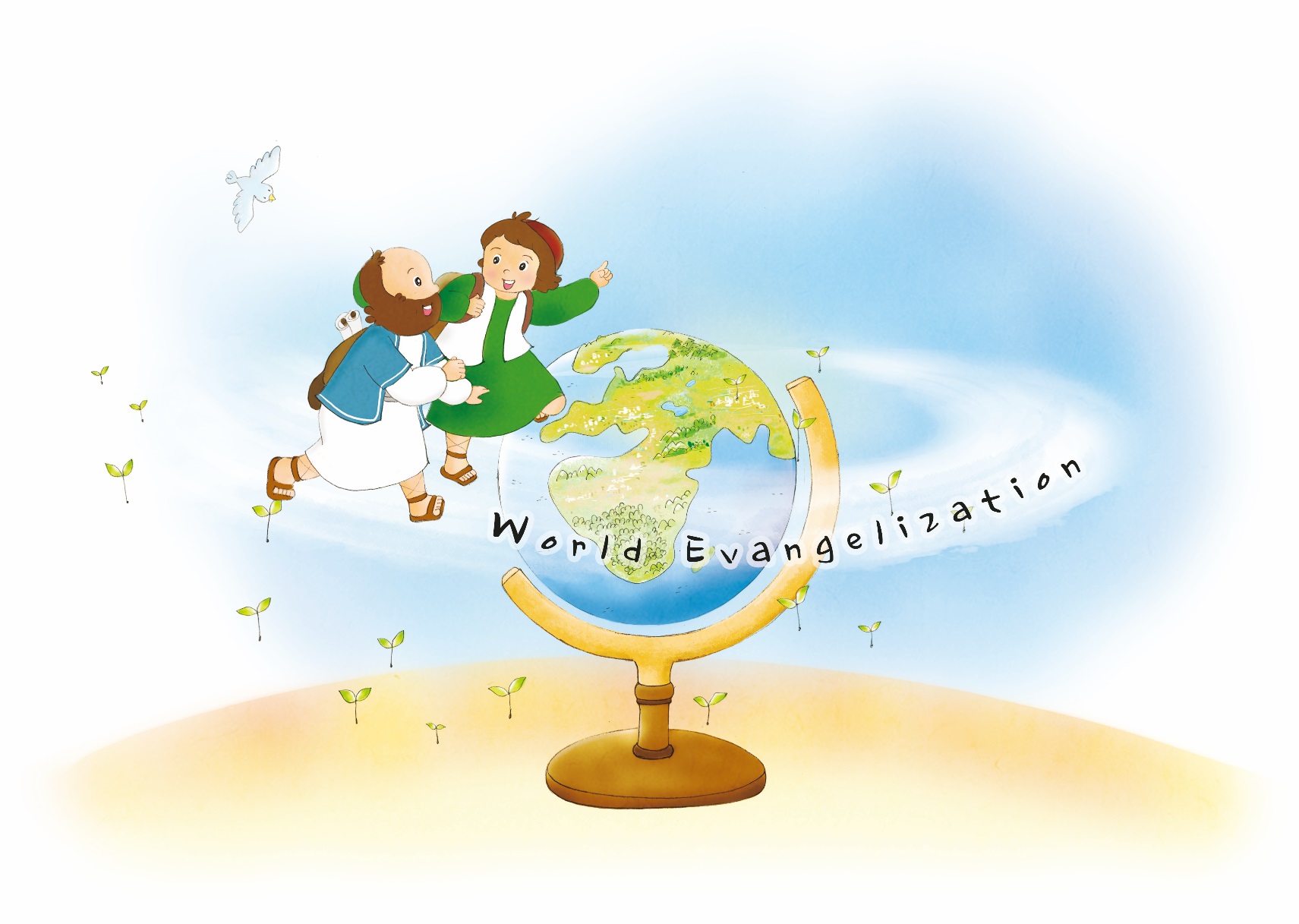 たぶんか　かてい
(しと16:1)
しんこうの　かてい
(Iテモテ1:5)
2. テモテは　パウロの　でしでした
.
テサロニケきょうかいと
エペソきょうかいに
はけんされました
せんきょうの　
ゆえに　よばれた
もの
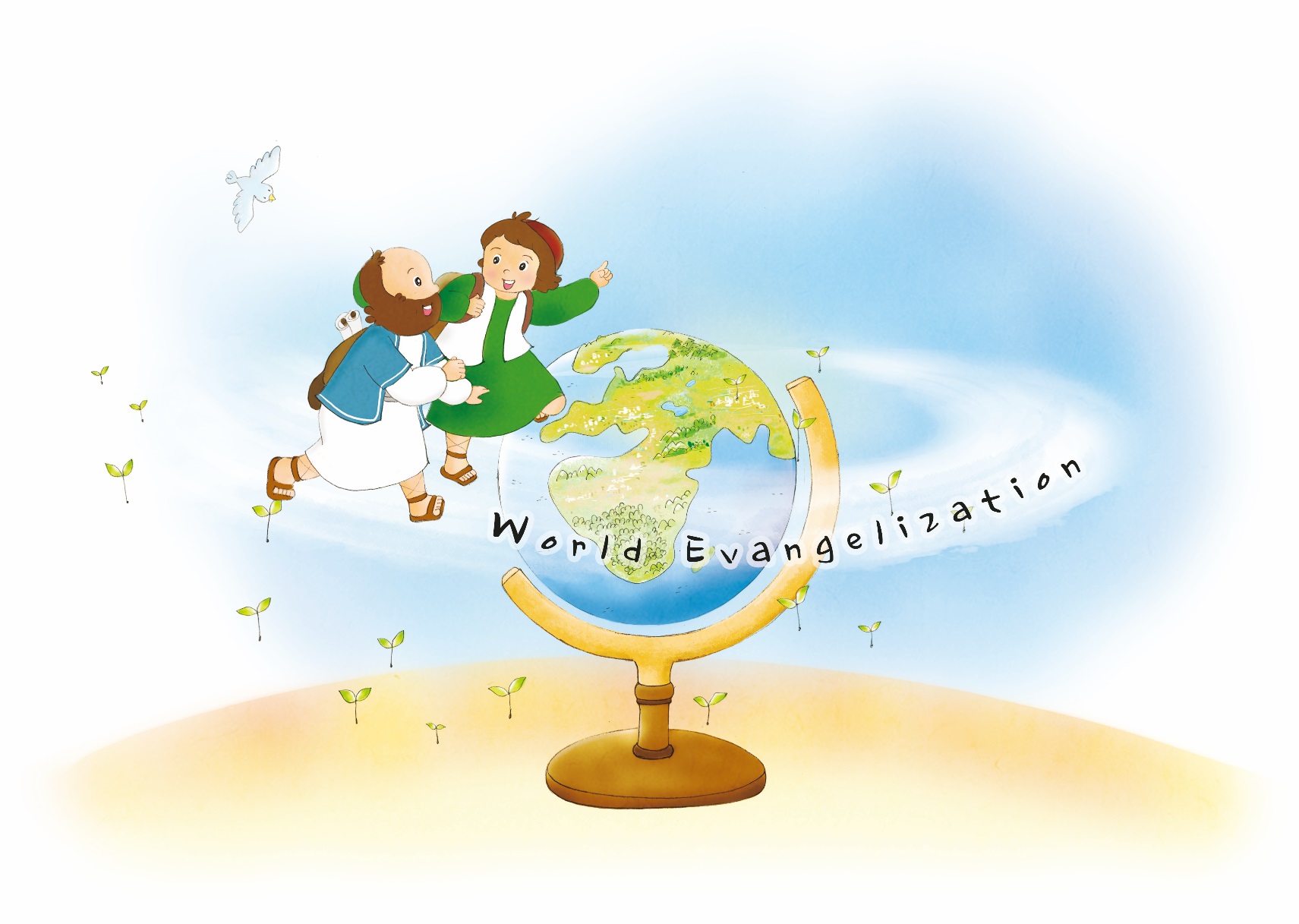 パウロと　さいごまで
　どうこうしました
しんこうの　むすこ
(Ⅱテモテ2:1)
3. テモテは　わかい　ひとでしたが　ちゅうじつな　ぼくしでした
.
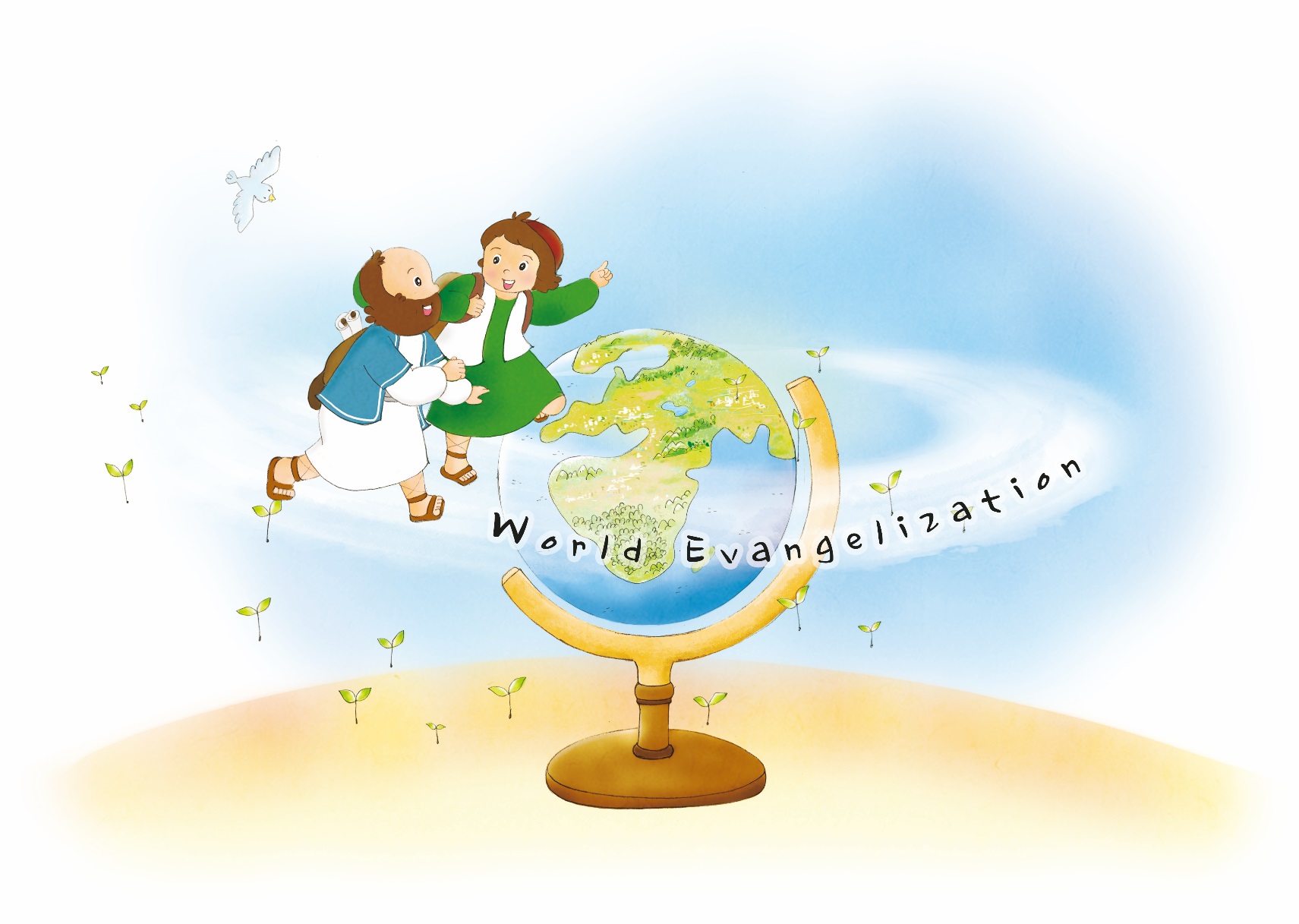 みことばによって
でしを　そだてました
きょうかいを　
ふっこうさせました
ふくいんを　
つたえました
.
わたしは　どんな　
レムナントかな
?
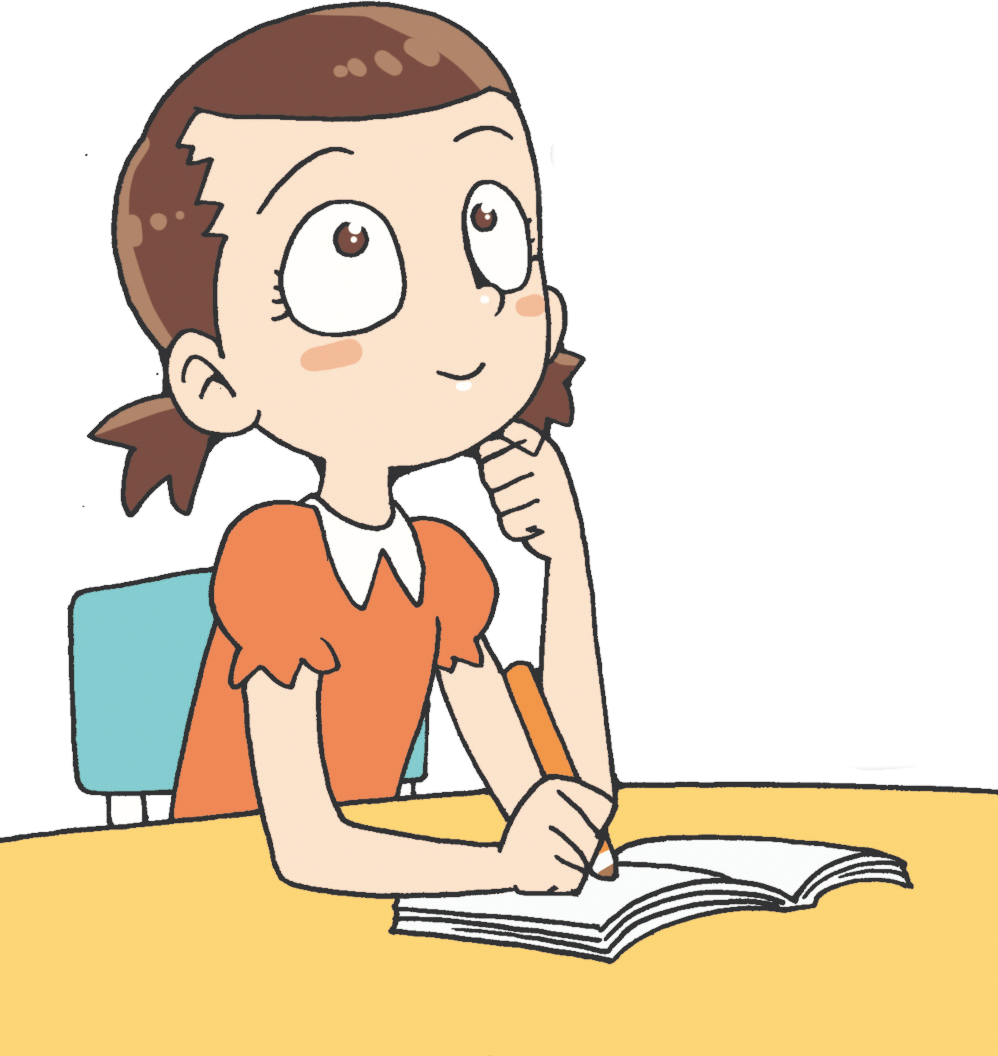 テモテのように　きょうかいの　しどうしゃと　
おとなたちに ほめられて　いのりを 
してもらえる　レムナントに　なろう
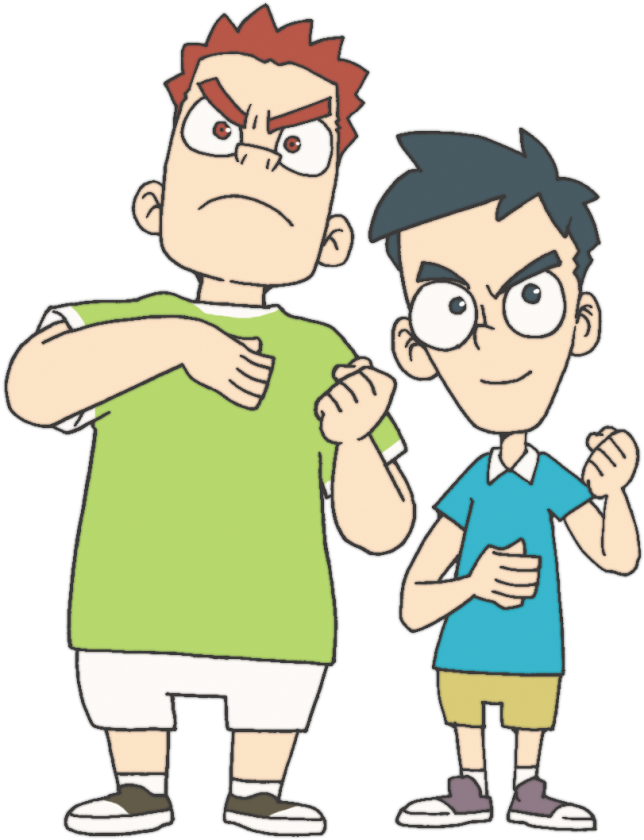 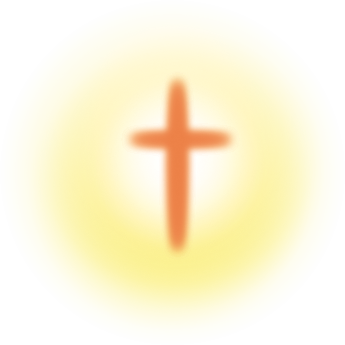 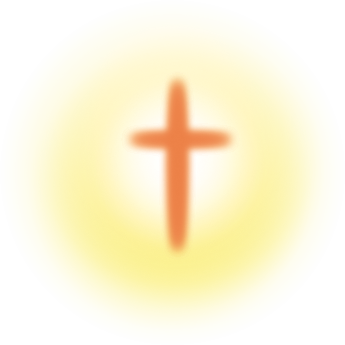 みことばを　にぎって じっせんすることを 
みつけよう
ちいさな　ことが　つもって　じんせいの　さくひんに　なります
おさない　ダニエルの
けつだん
おさない　サムエルの
けいやくのはこ
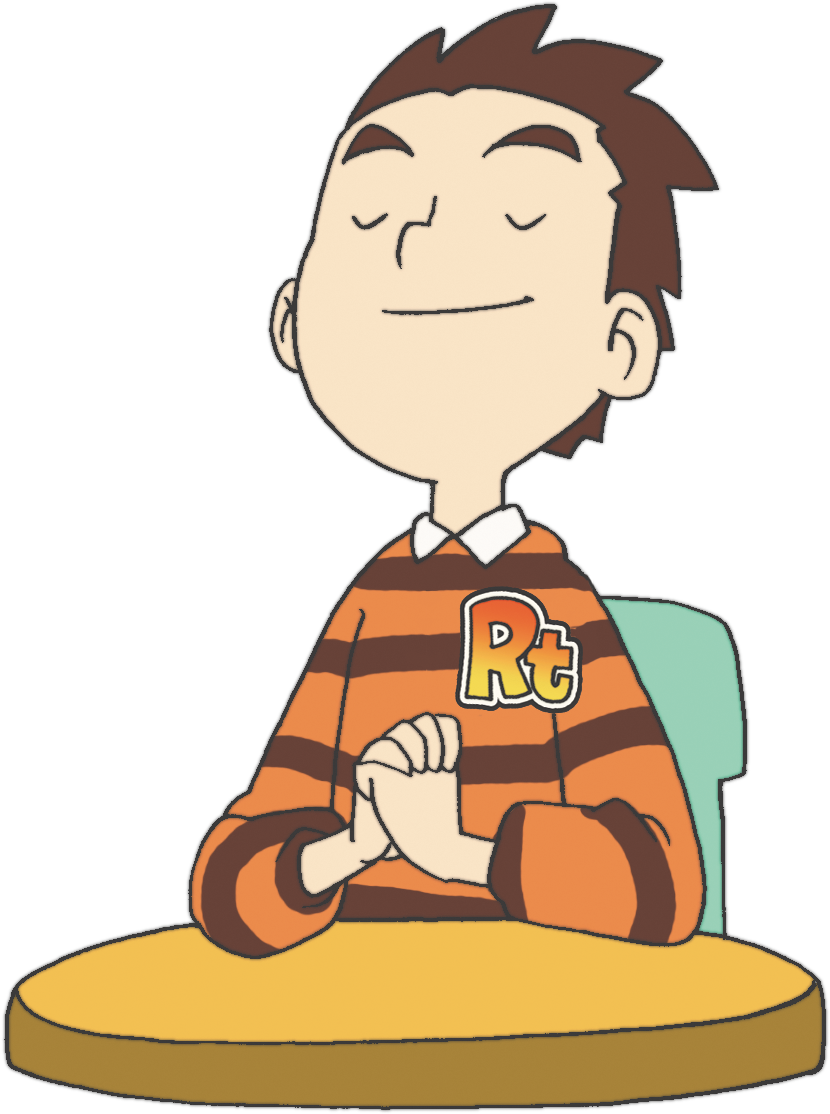 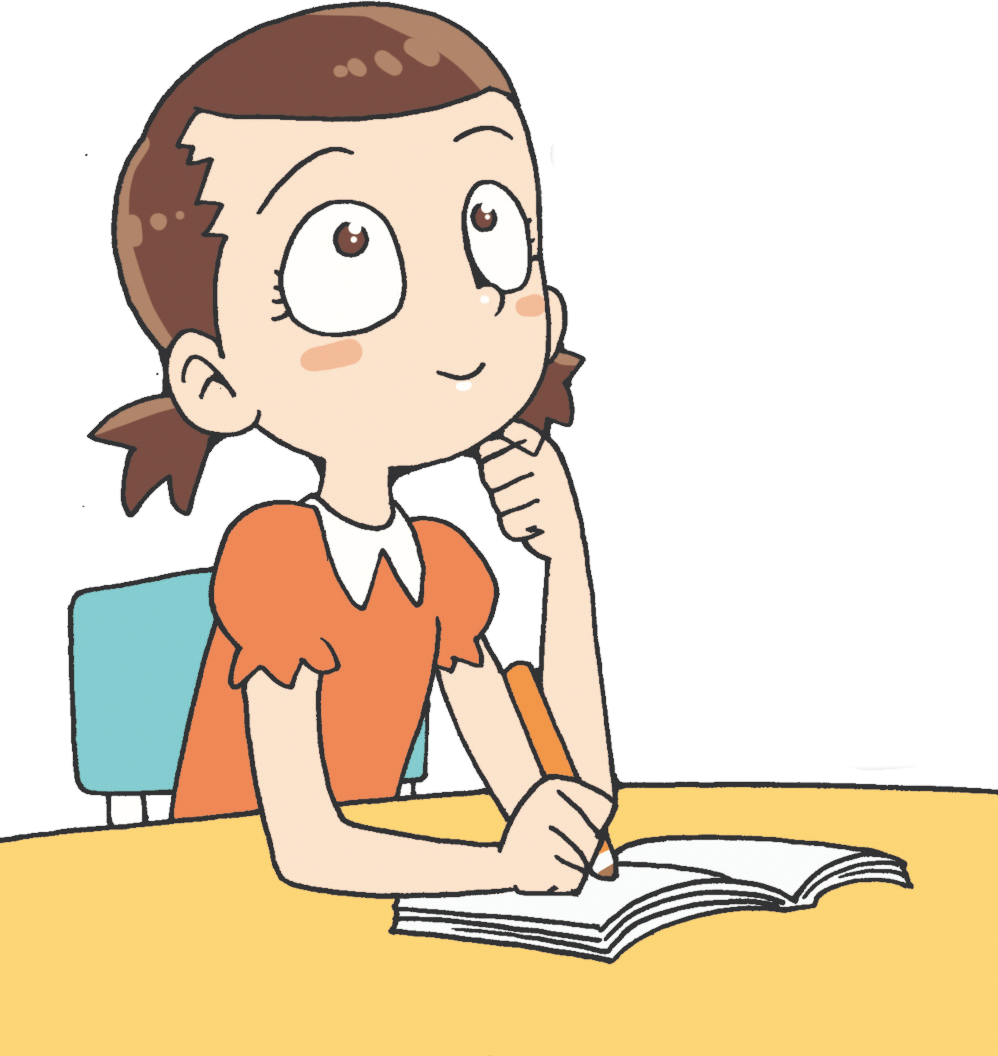 おさない　ダビデの
いしなげ
フォ
ー
ラム
し
て
いん
し
よう
こく
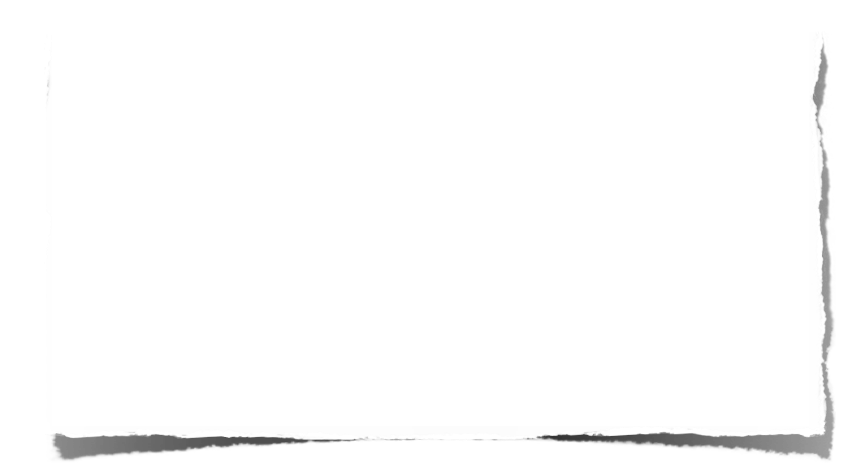 みことばの　なかで　いちばん　こころに　
のこった　ことを　フォーラムしよう
C V D I Pが　どんな　いみなのか　
フォーラムしよう
こんしゅう　じっせんすることに　ついて　
フォーラムしよう